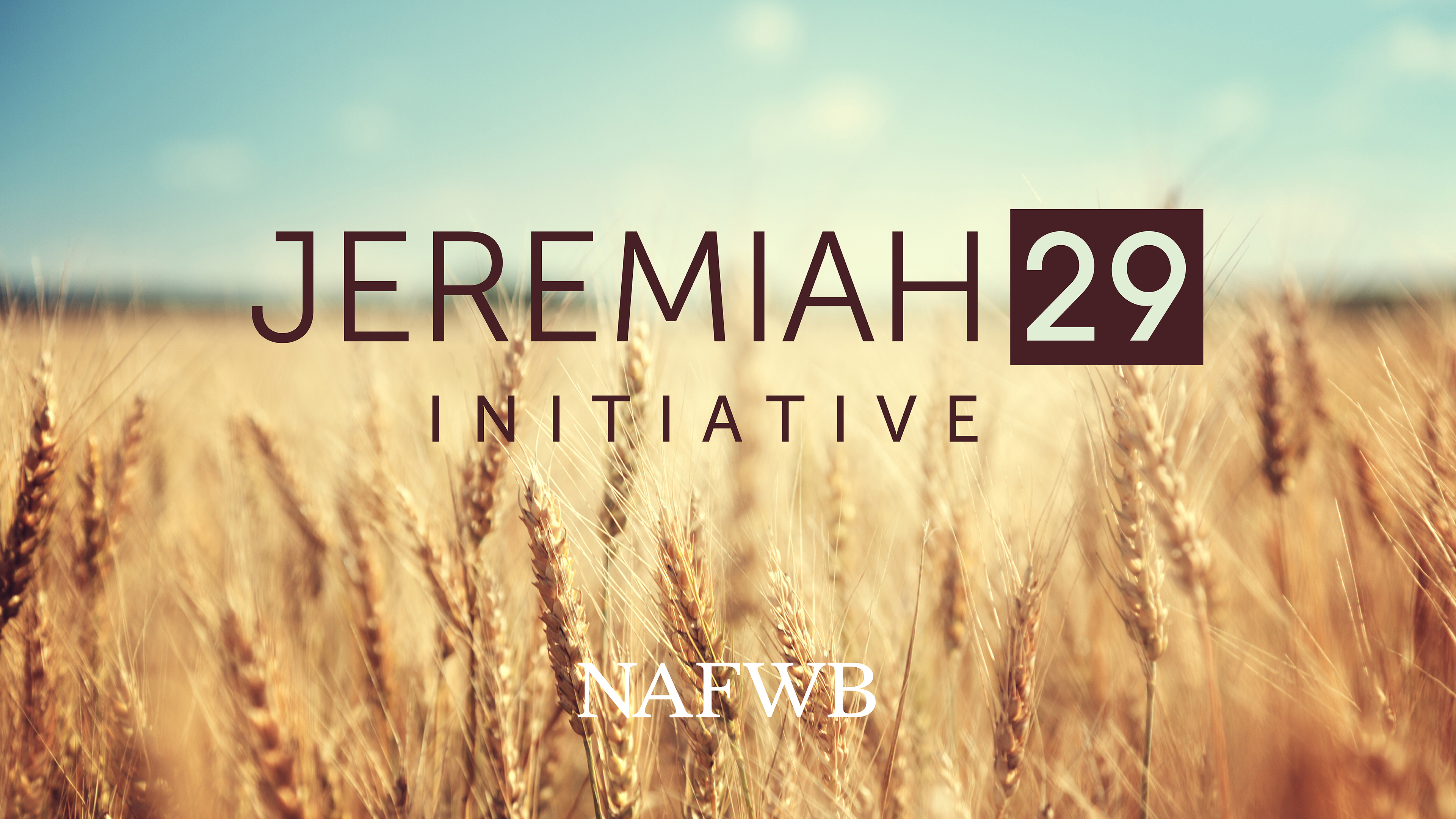 Pass It On
[Speaker Notes: Welcome, we will begin shortly.]
Psalm 78:1-5
Be intentional about telling your children (or grandchildren) about the wonderful works of God
I will open my mouth in a parable: I will utter dark sayings of old:Psalm 78:2
That it might be fulfilled which was spoken by the prophet, saying, I will open my mouth in parables; I will utter things which have been kept secret from the foundation of the world.Matthew 13:35
3 Which we have heard and known, and our fathers have told us.4 We will not hide them from their children, shewing to the generation to come the praises of the Lord, and his strength, and his wonderful works that he hath done.Psalm 78:3-4
That they might set their hope in God, and not forget the works of God, but keep his commandments:Psalm 78:7
That the generation to come might know them, even the children which should be born; who should arise and declare them to their children:
Psalm 78:6
Impress upon your children the importance of passing the faith to their own children and grandchildren
Psalm 78:7-8
Develop patterns like church attendance, Bible reading and prayer, and traditions around holidays that remind your family of their hope in God
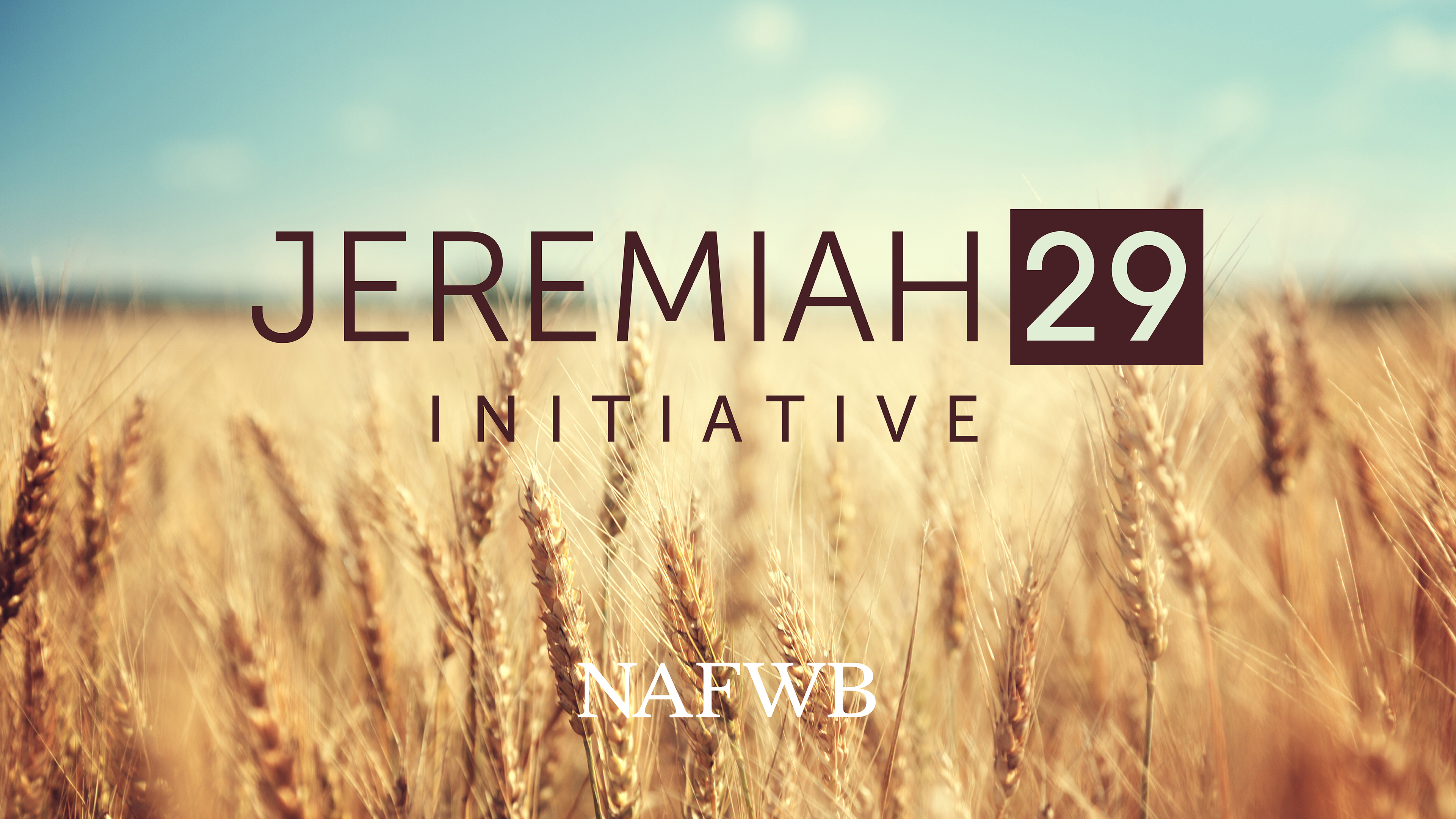 Pass It On
[Speaker Notes: Welcome, we will begin shortly.]